Stuttgart
Das Wappen der Stadt
Schloss Solitude
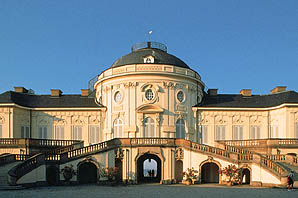 Altes Schloss
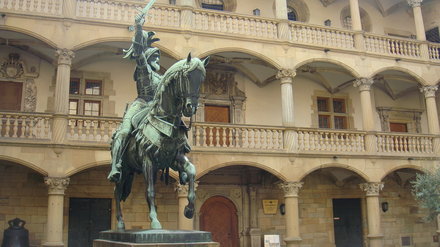 Neues Schloss
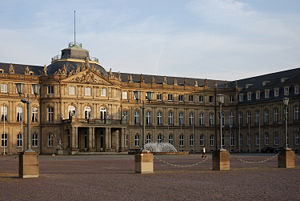 Domkirche Sankt Eberhard
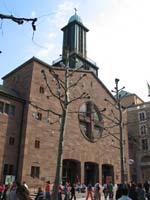 Königstraße
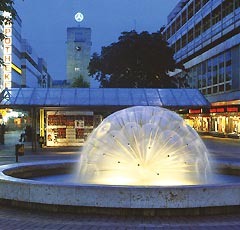 Schloßplatz
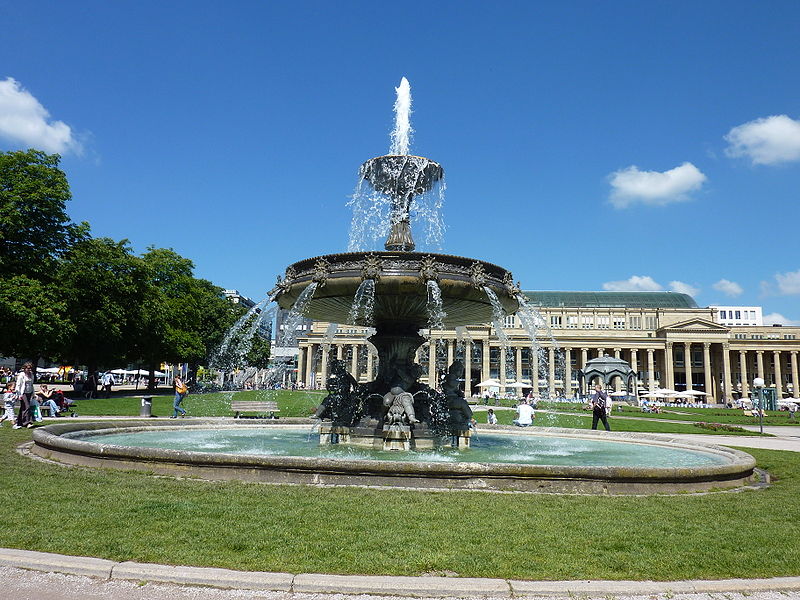 Zoo Wilhelma
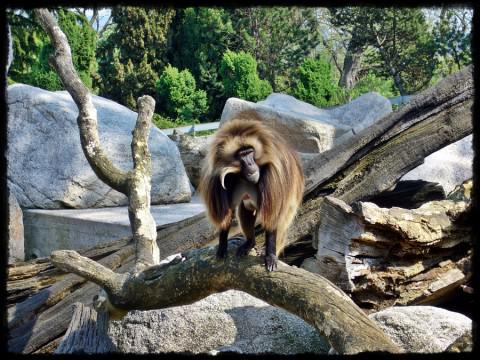 Staatsgalerie
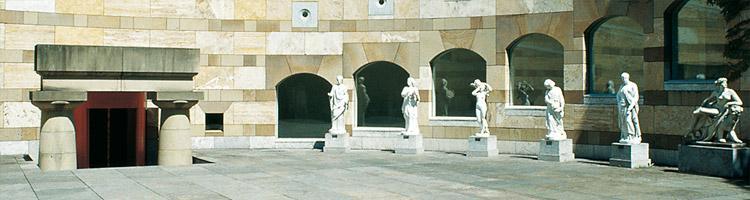 Mercedes - Benz Museum
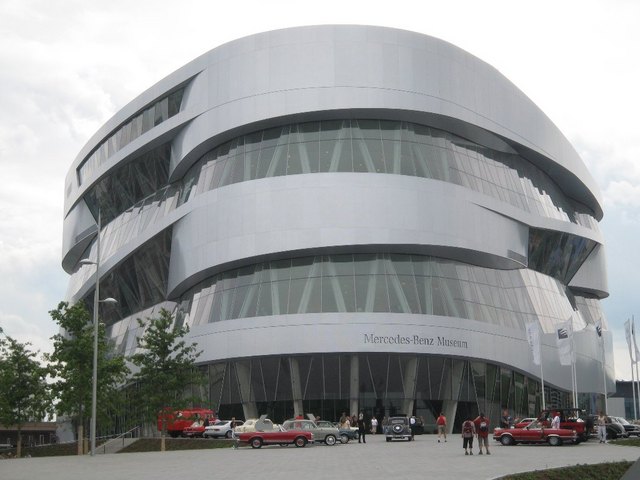 Porsche Museum
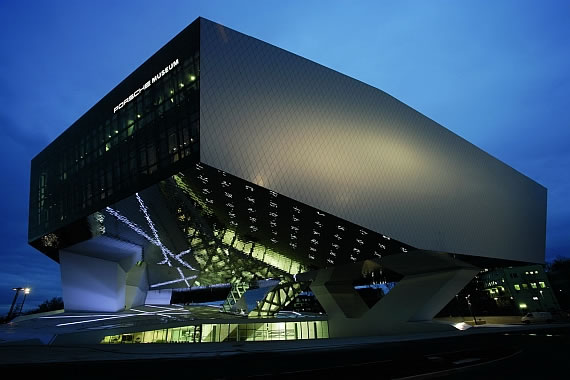